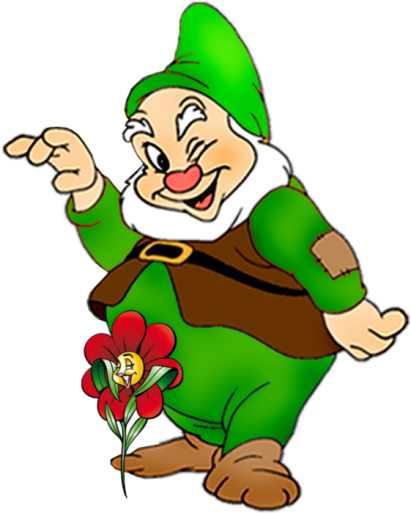 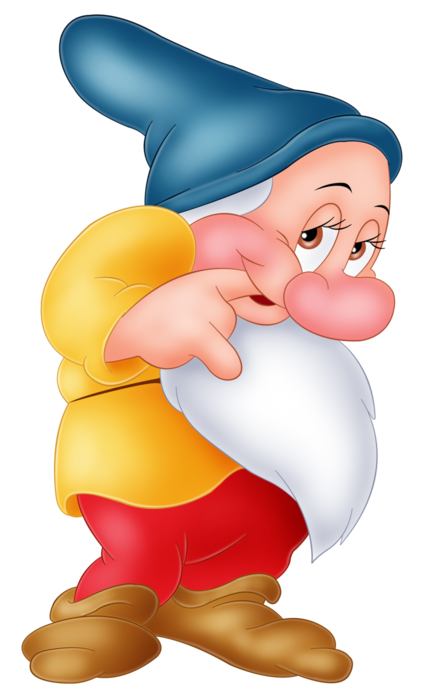 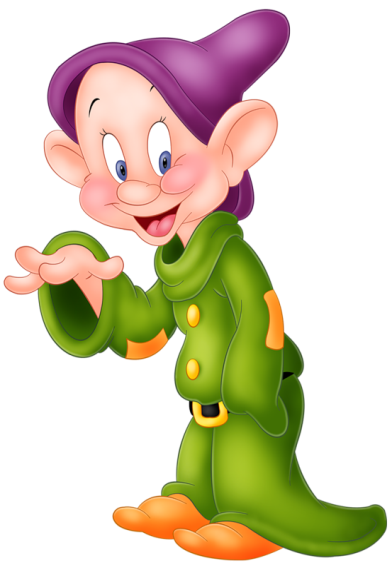 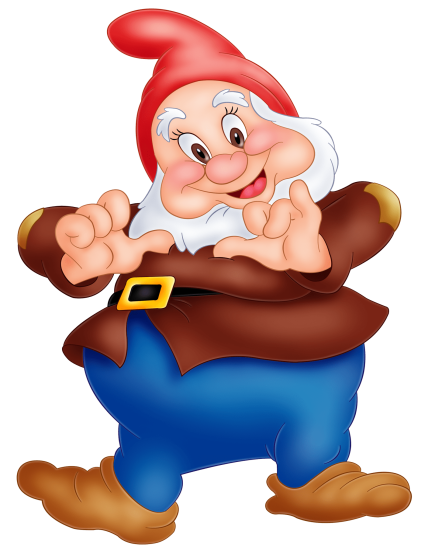 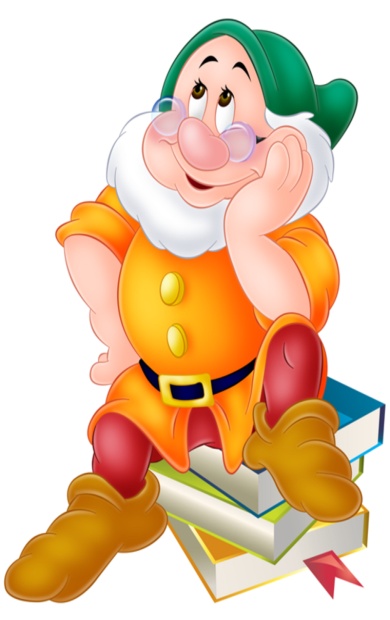 5
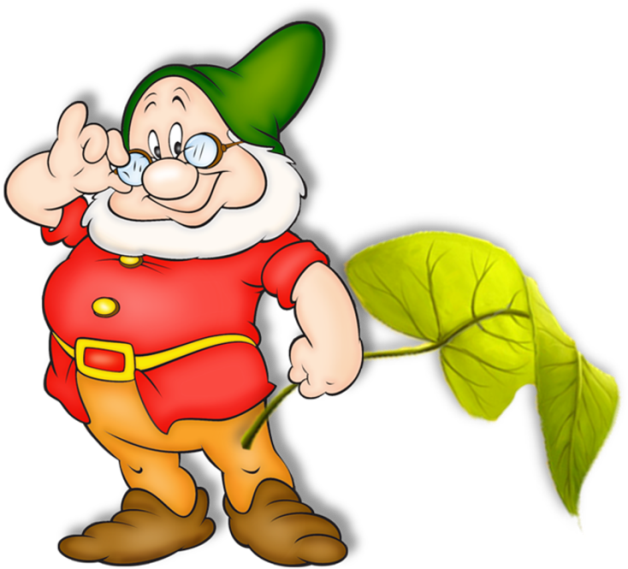 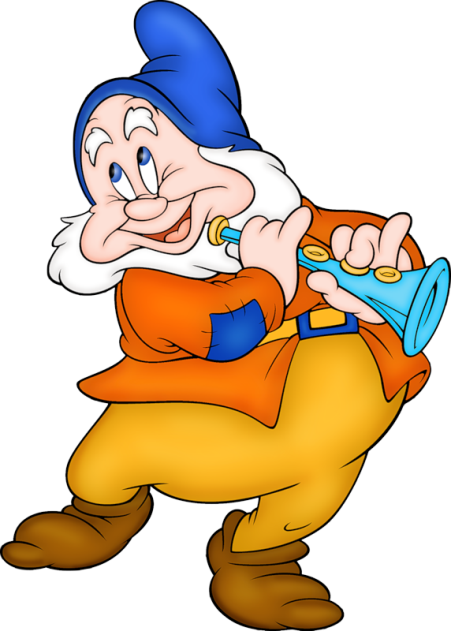 7
1
3
2
4
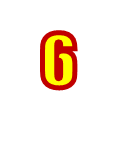 10
9
9
8
8
7
7
6
6
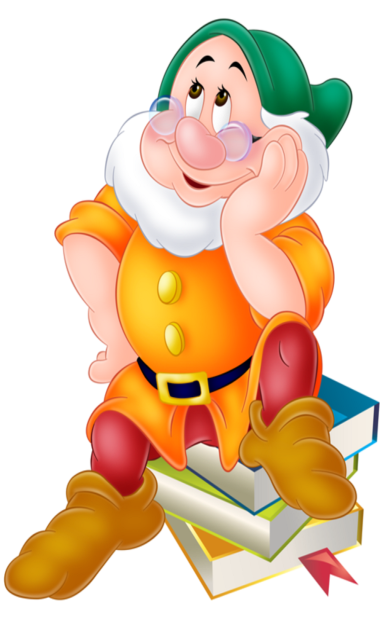 5
5
4
4
3
3
1
2
2
1
1
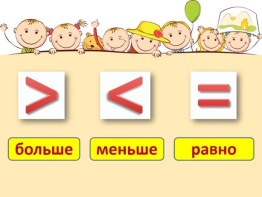 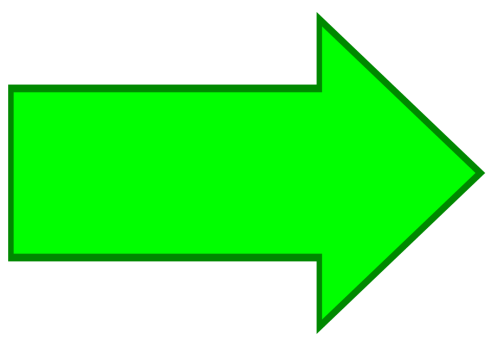 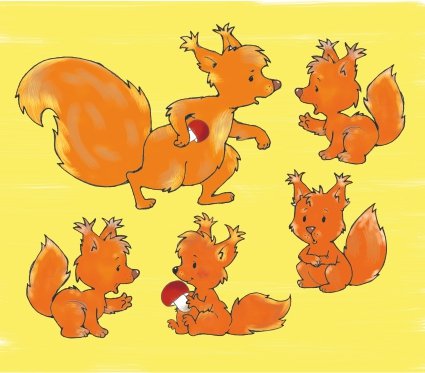 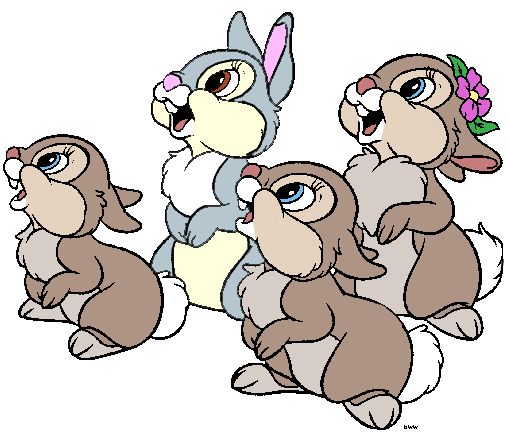 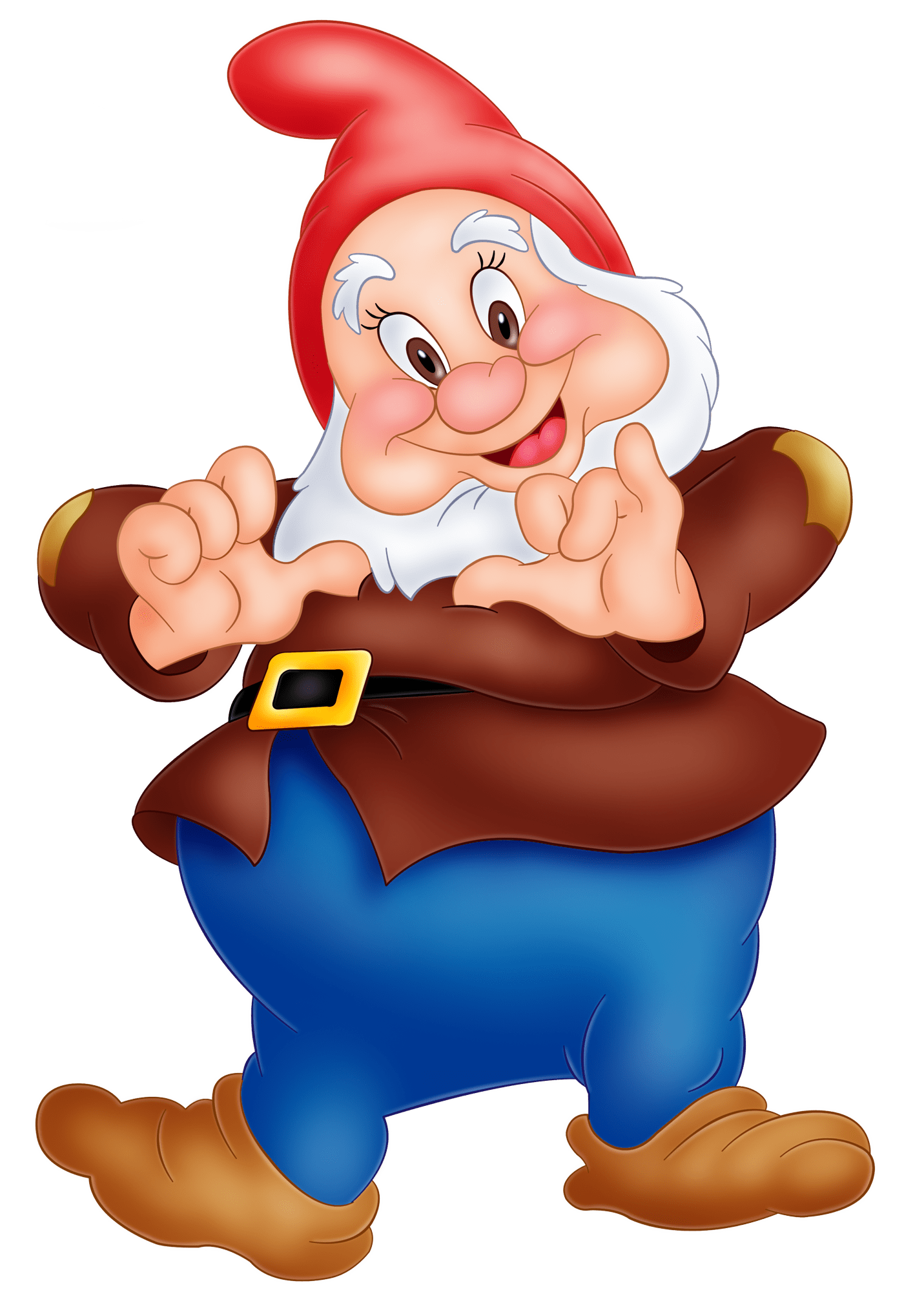 5 > 4
2
Физминутка
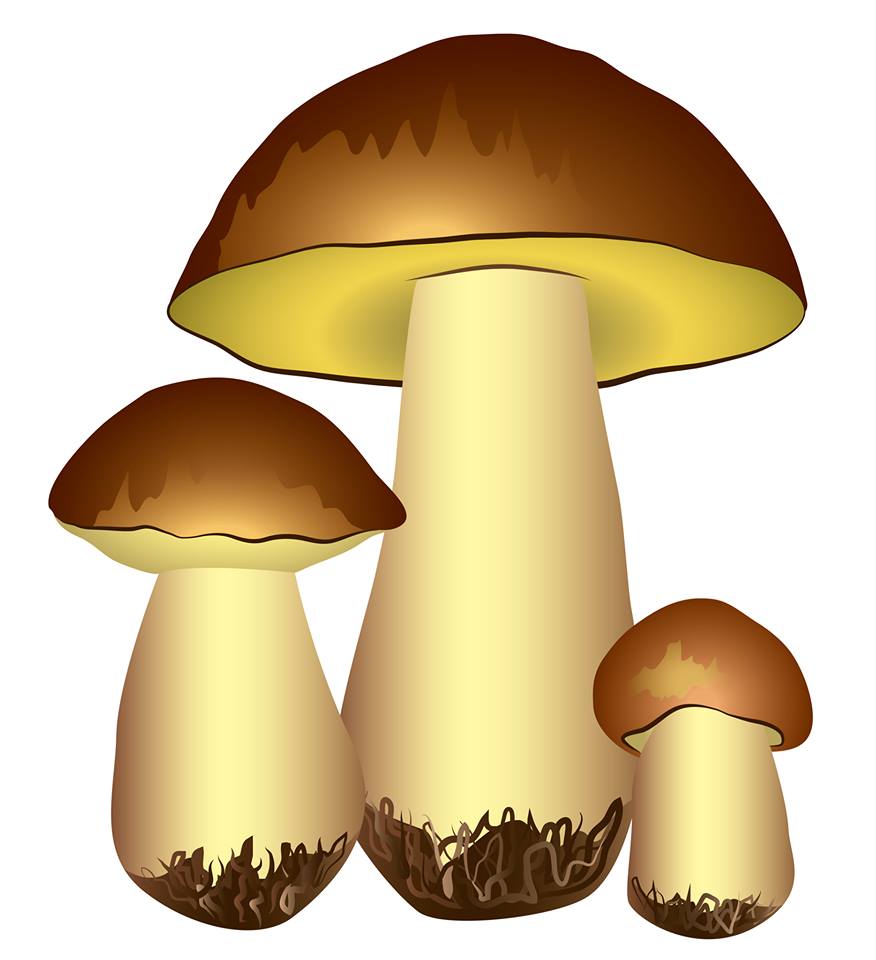 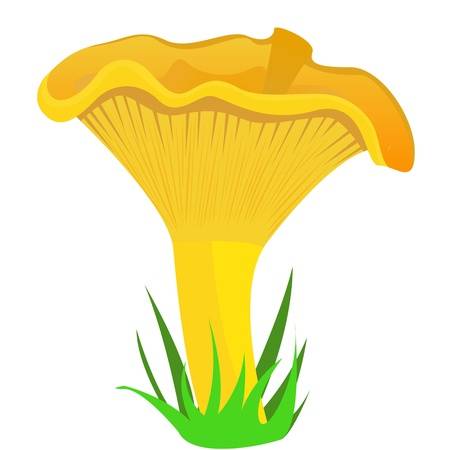 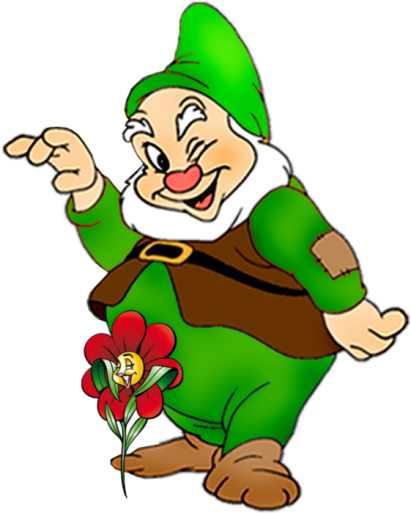 3+1=4
3
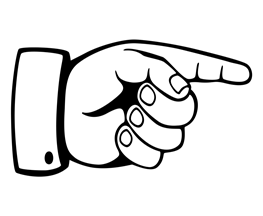 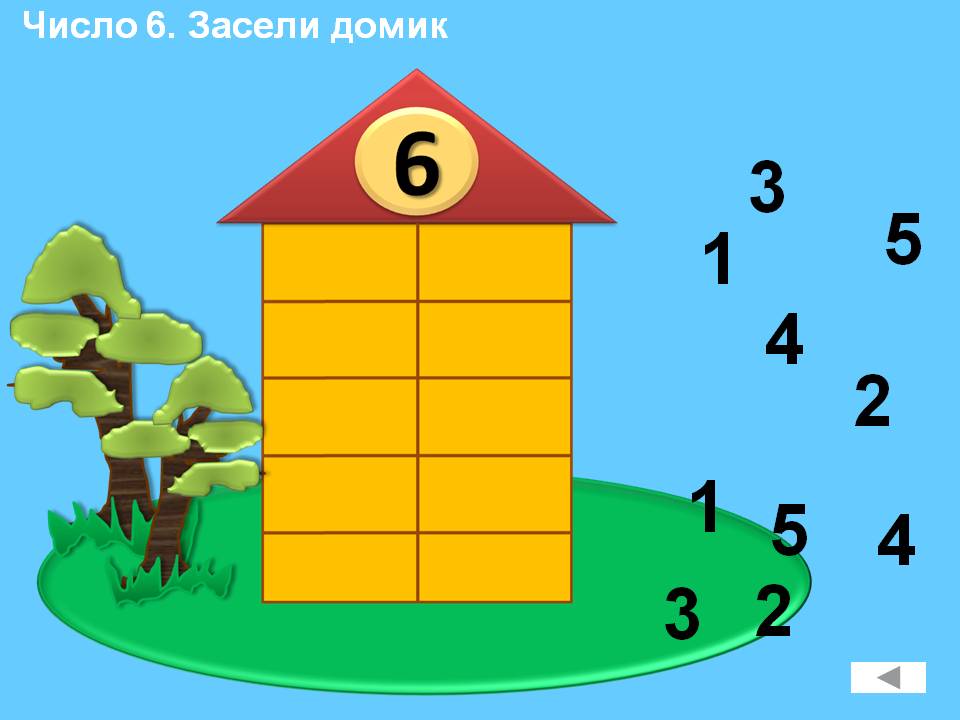 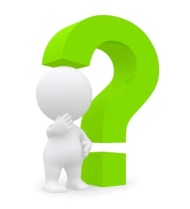 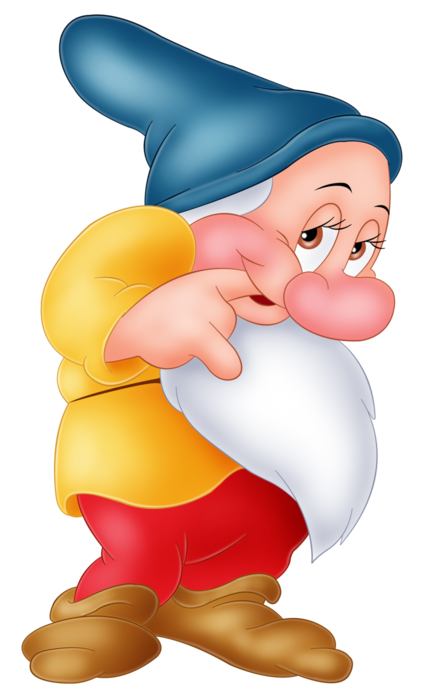 4
“Весёлая неделька” 
гимнастика для глаз
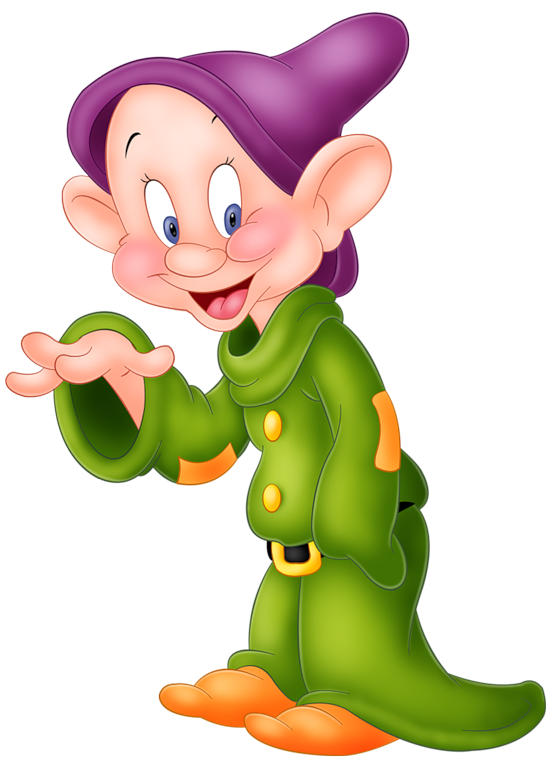 5
Ориентировка на плоскости:
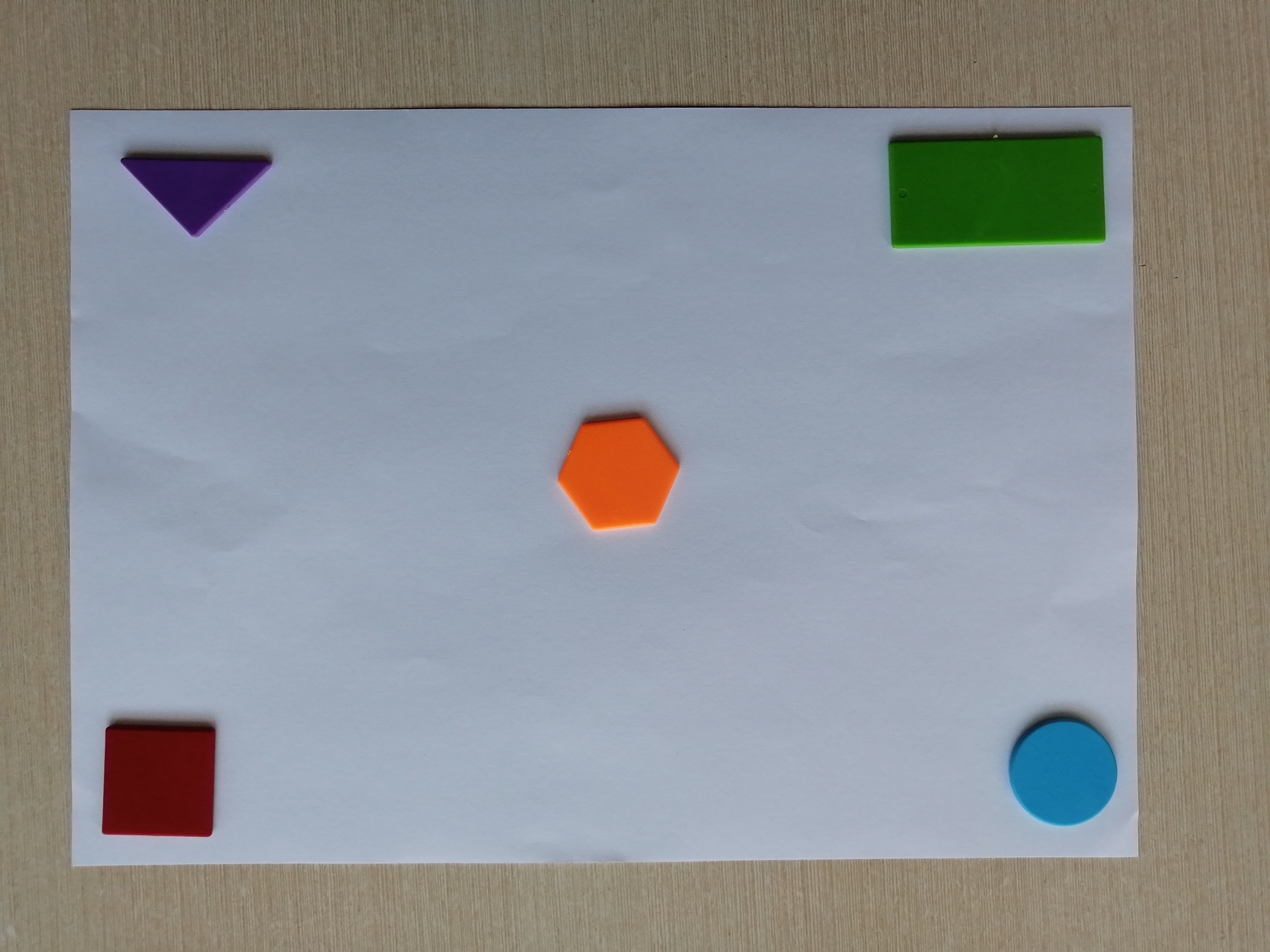 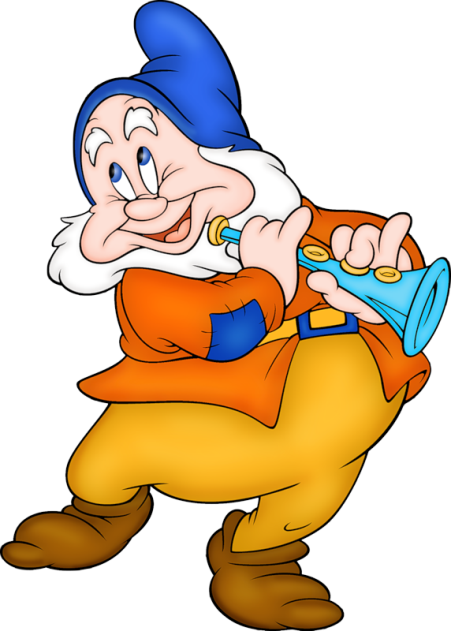 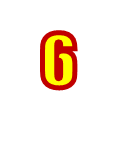 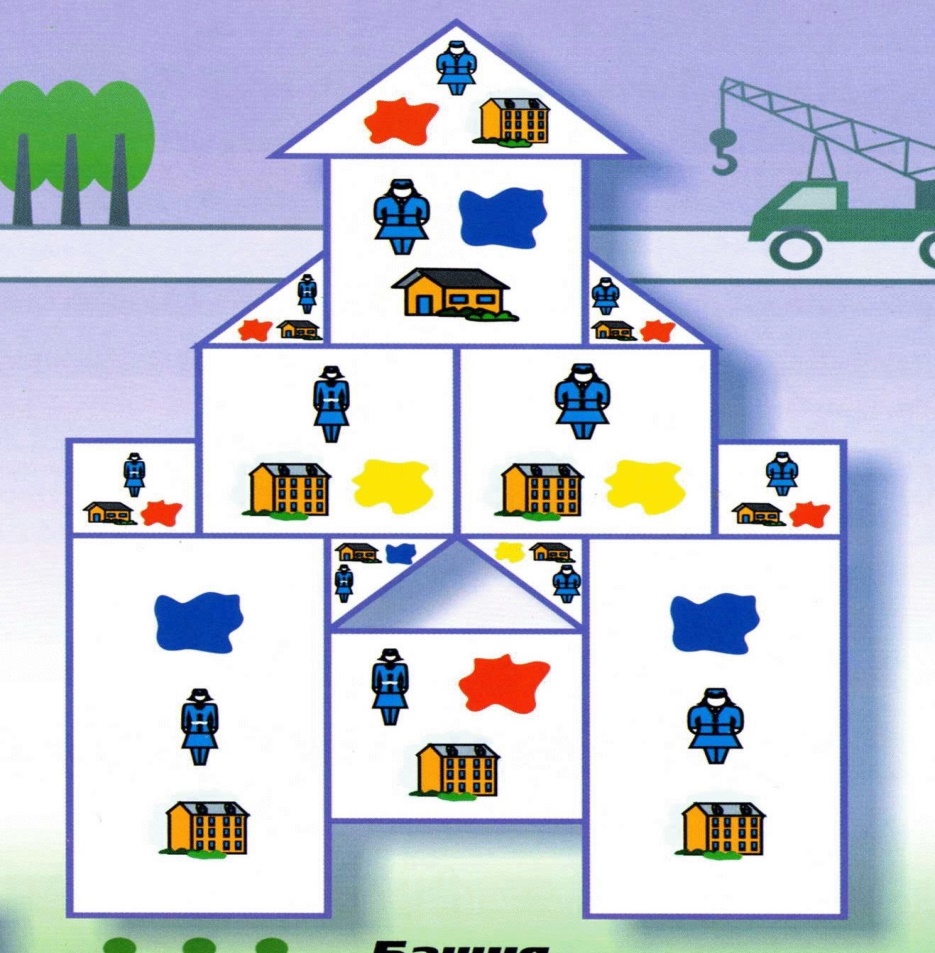 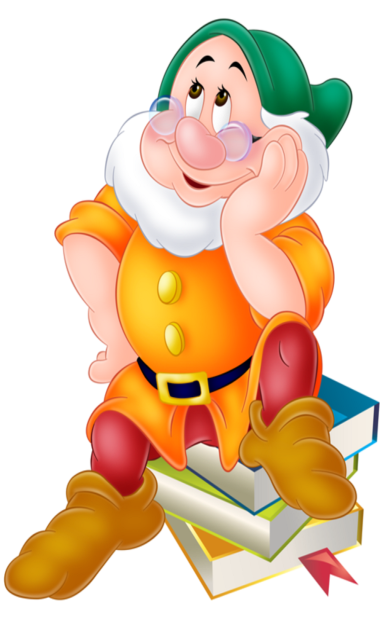 7
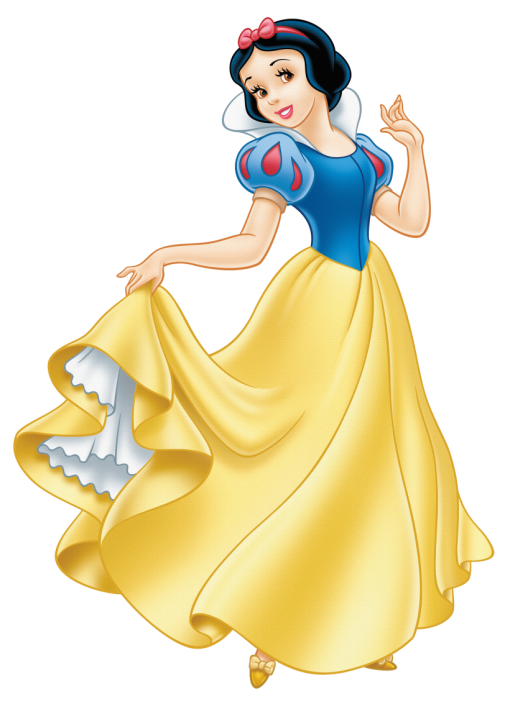 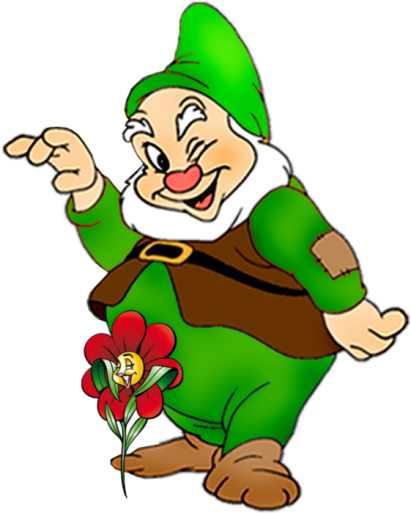 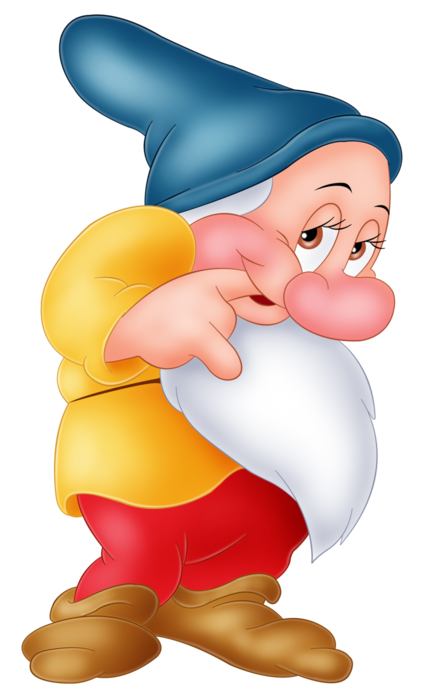 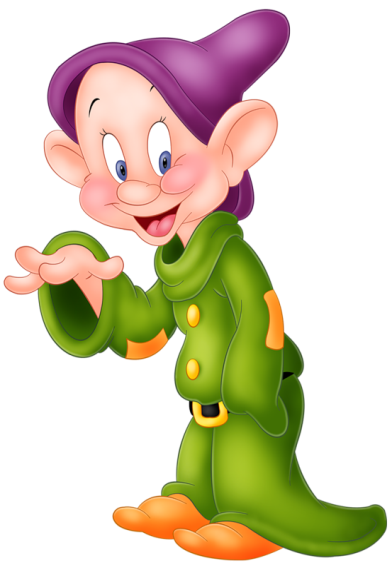 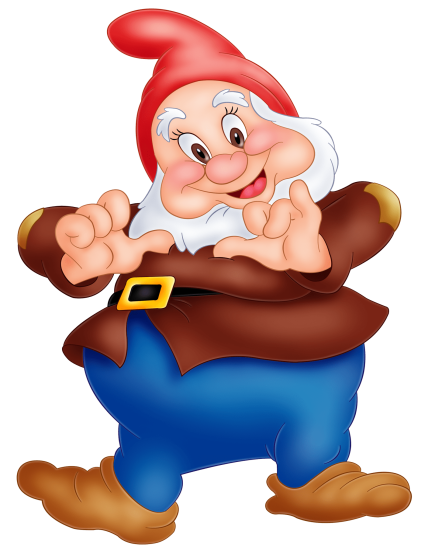 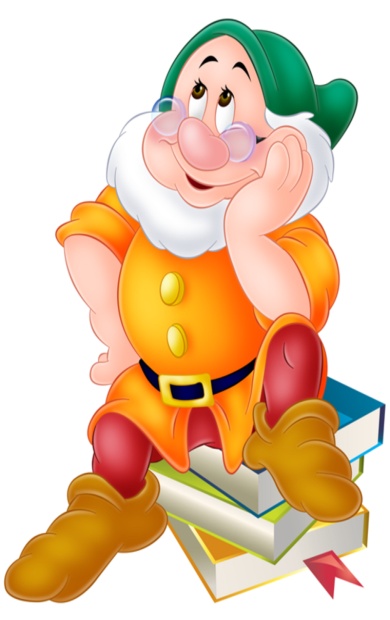 5
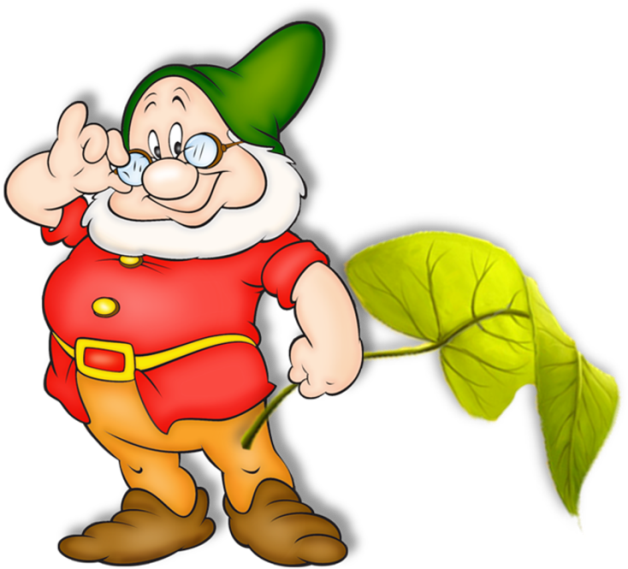 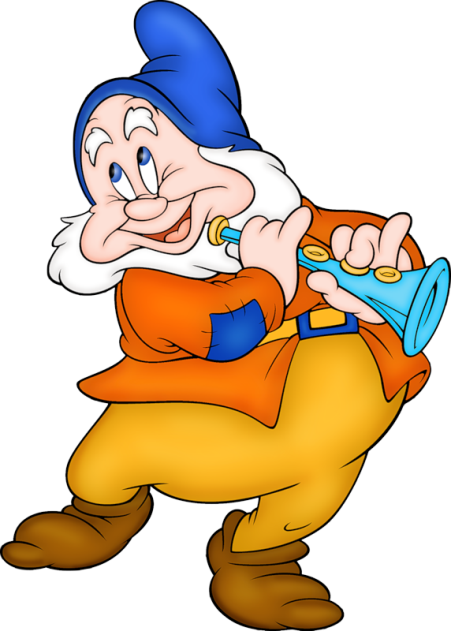 7
1
3
2
4
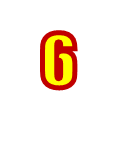